Building for wellbeing
Michael Nuth – Social Scientist, Industry Performance and Social Research
1. Building for wellbeing: What is it?
Summary
What: develop a digital post occupancy evaluation to efficiently capture the self-reported qualitative perspectives of end users about the wellbeing performance of residential buildings (i.e., their lived experience).
How: Via development of an app-based wellbeing assessment method for the building and construction industry that is informed by the New Zealand Treasury’s Living Standards Framework. 
This will initially require development of a set of qualitative performance metrics for residential dwellings that relate to the wellbeing domains of the Living Standards Framework. 
Why: There is a policy mandate for measuring how buildings impact wellbeing & contribute to the Govt’s strategic wellbeing goals. 
Research partners & funding
This project will be undertaken in partnership with Kāinga Ora and Auckland University of Technology (AUT). Technology company Tether Ltd will be contracted as the developer of the technology. 
This levy funded-project is integrating with AUT’s much larger Endeavour-funded project investigating the wellbeing impacts of urban regeneration.
2. Building for wellbeing: Why are we doing this?
Promoting wellbeing is an inherent objective of our industry. This is reflected in legislation (Building Act, RMA & Local Government Act), as well as in more recent government initiatives (the Government’s Living Standards Framework and the Construction Sector Accord). BUT:
NZ lacks qualitative performance metrics to measure how buildings’ impact wellbeing and to guide industry on how it can contribute to NZ’s strategic wellbeing goals. 
There is limited clarity about how progress towards the government’s strategic wellbeing objectives can be measured and tracked over time.
Opportunity: 
There is an opportunity to harness methodologies in post occupancy evaluation and innovations in digital technology to gauge the wellbeing impacts of the built environment directly from end users.
Intended outcomes:
To create a baseline of knowledge regarding how design and construction methodologies impact wellbeing that can be used to give direction to the building and construction industry over time. 
Develop a tool that can be used by others for wellbeing impact assessment and reporting.
3. Building for wellbeing: Methodology
Integrating this project with AUT’s 5-year Endeavour-funded project evaluating the wellbeing impacts of urban regeneration.
Using the same sampling population in Auckland.
Mix of Kāinga Ora tenants and private residential tenants across different housing typologies.
Mix of household types (socioeconomic background, cultures, ages etc).
Estimated initial timeline:
2021: 
Now - October: ethics
July-December: develop qualitative performance metrics
July-December: develop and test app
2022:
Recruitment
Commence data collection
4. Building for wellbeing: Questions
Contact: michael.nuth@branz.co.nz
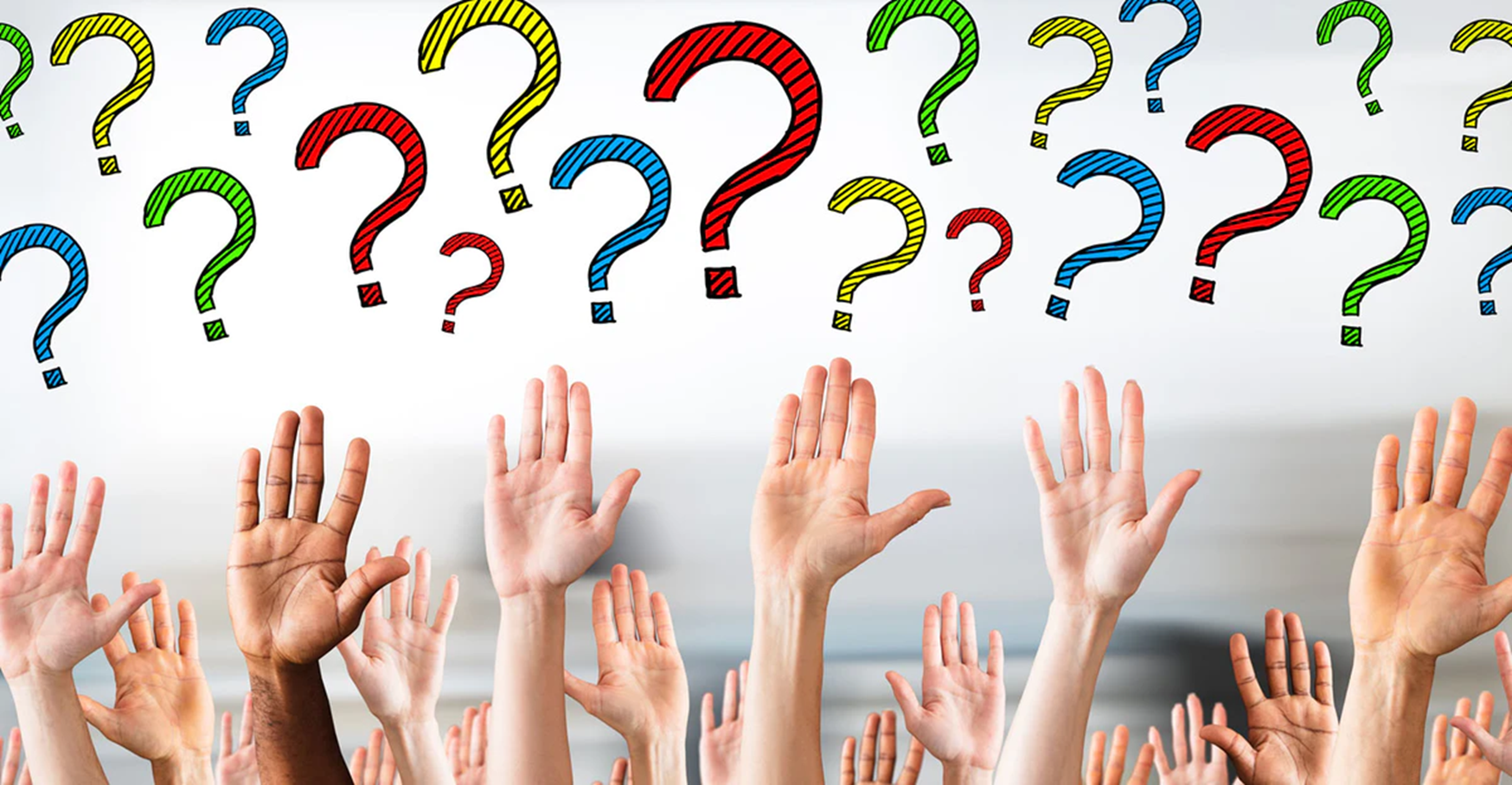